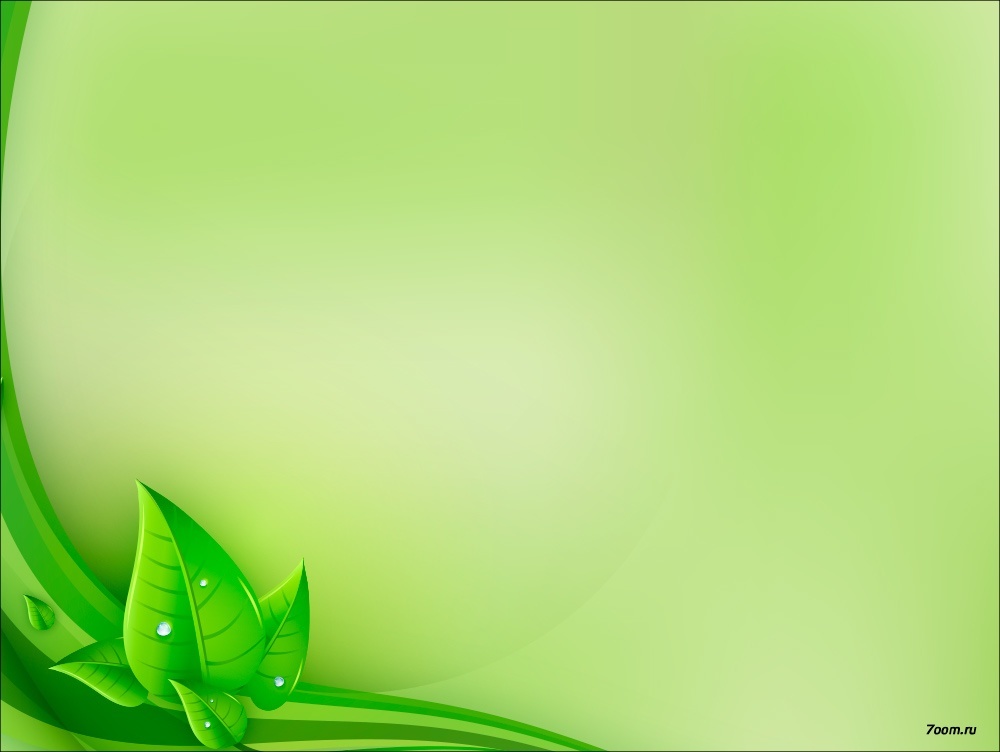 Применение логопедического массажа
 в работе с детьми с ОВЗ
Учителя – логопеды
 высшей квалификационной категории: 
Глазунова Ж.Н.
Воронова Н.Н.
МБДОУ «Д/С №9 «Россиянка» г.Протвино
2017г.
Логопедический массаж –
 активный метод механического воздействия, 
который изменяет состояние мышц, 
нервов, кровеносных сосудов и тканей 
периферического речевого аппарата.
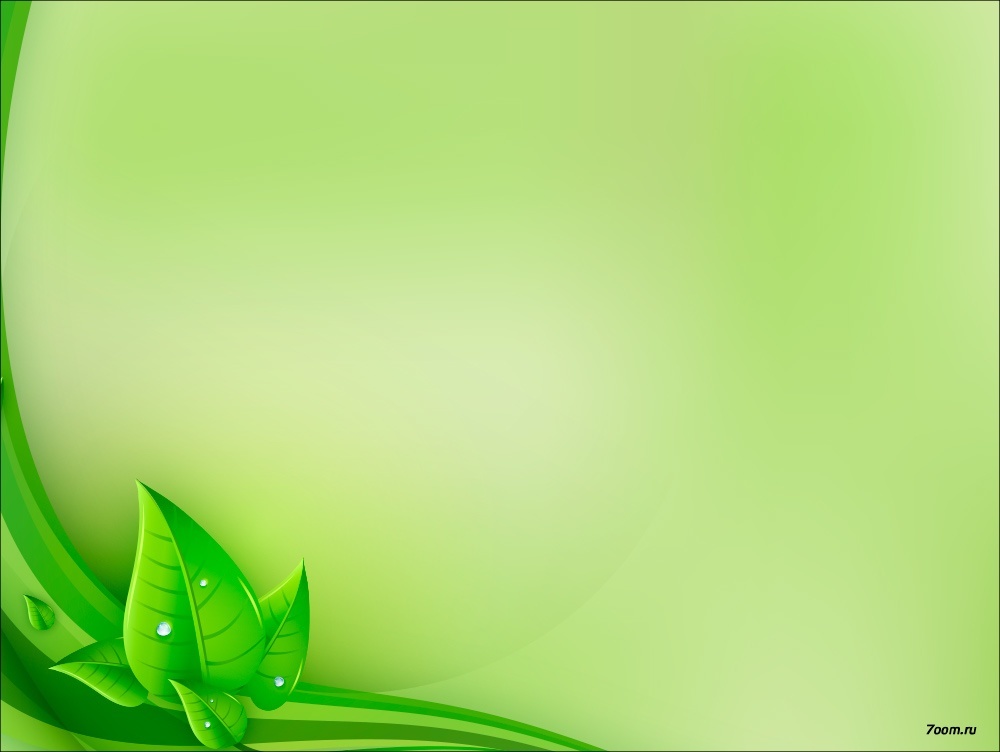 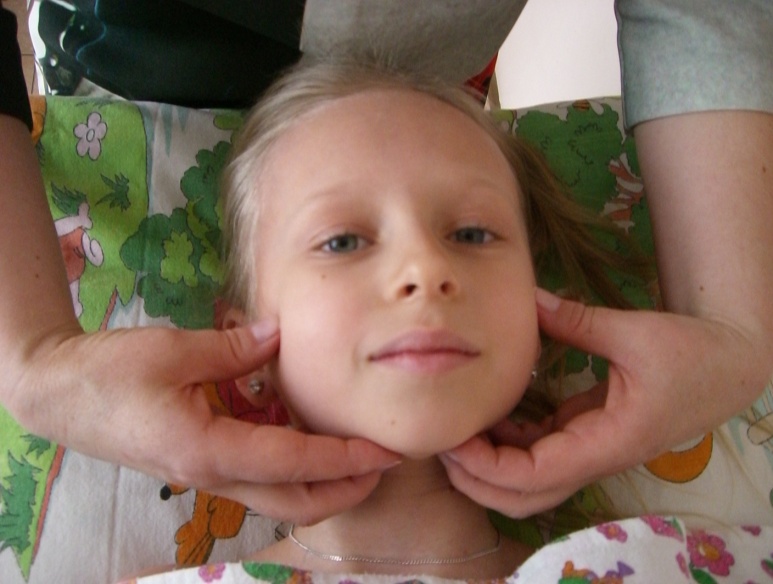 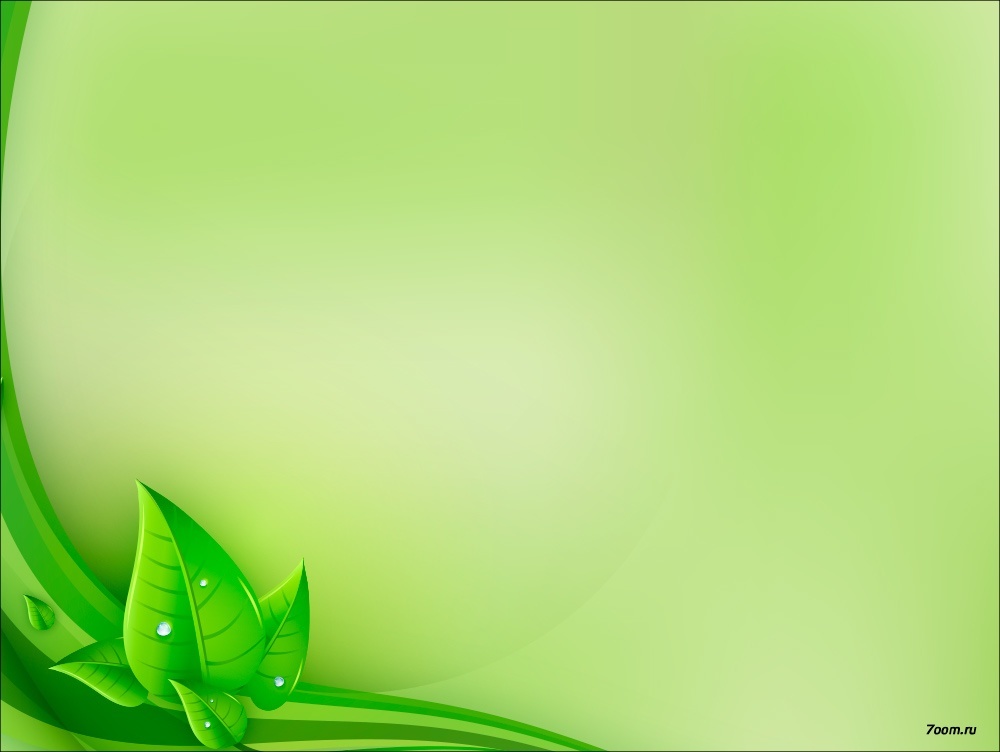 Логопедический массаж входит в комплексную медико-педагогическую систему реабилитации детей, страдающих речевыми нарушениями, такими как:
-дизартрия;
- ринолалия;
- заикание.
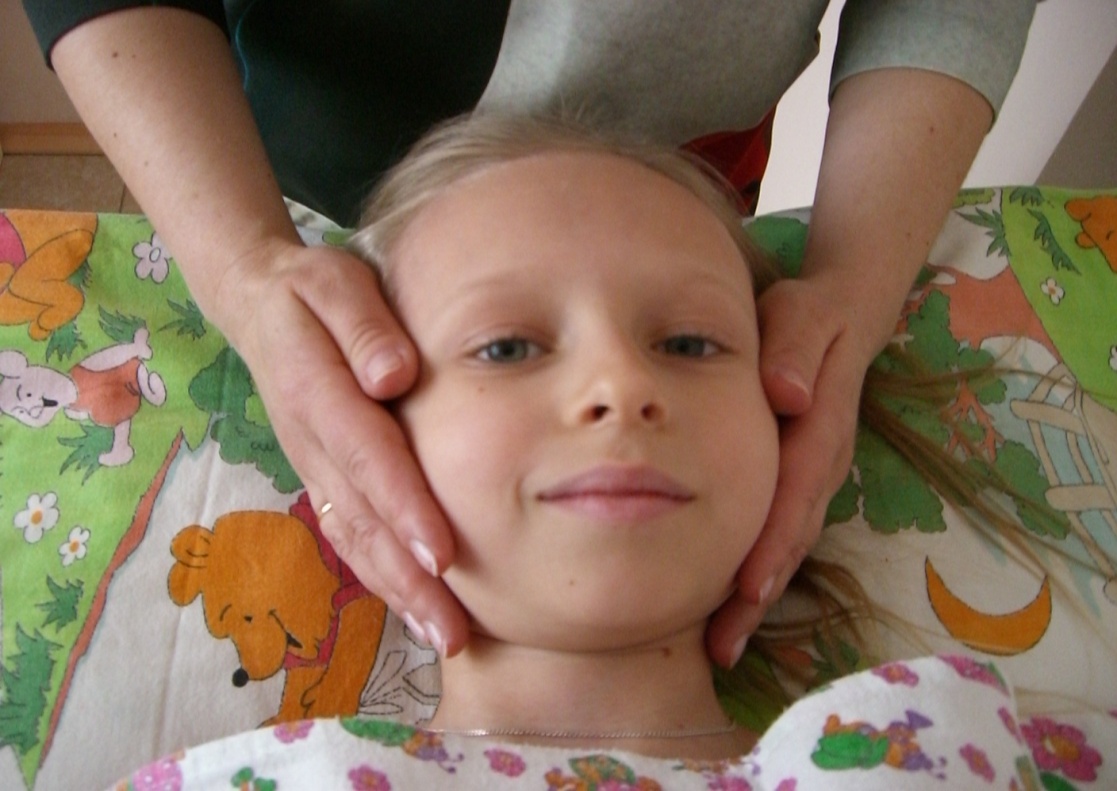 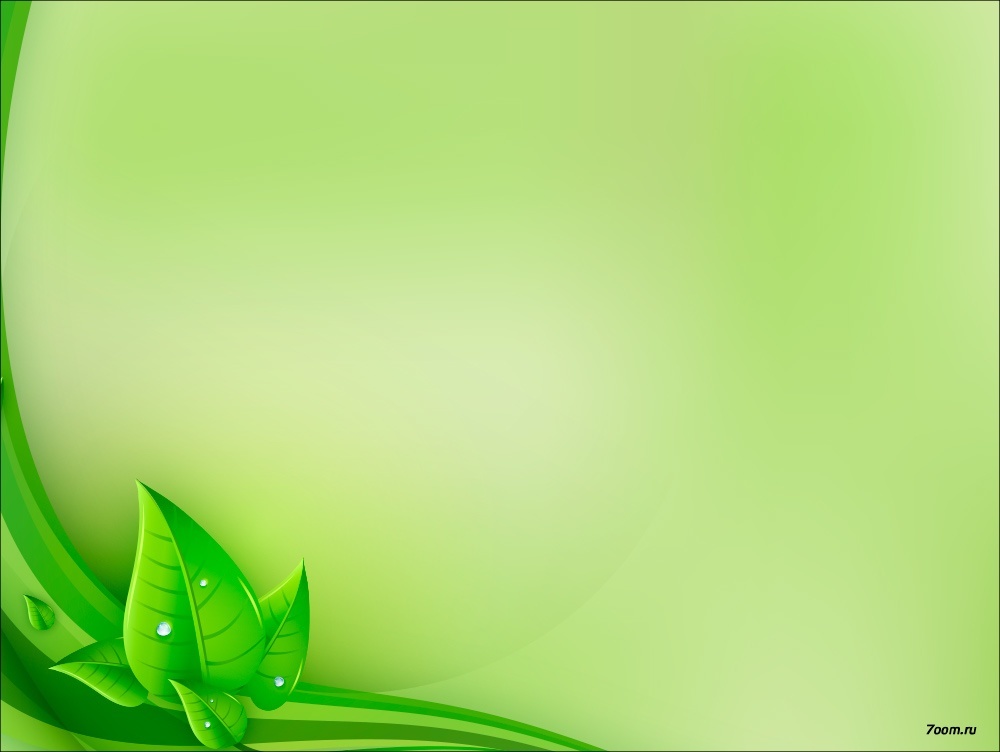 Цели логопедического массажа:

нормализация мышечного тонуса
уменьшение проявлений парезов и параличей мышц речевого аппарата
снижение синкинезии, гиперкинезов, девиации, гиперсаливации
стимуляция кинестетических ощущений
увеличение объёма артикуляционных движений
нормализация эмоционального состояния
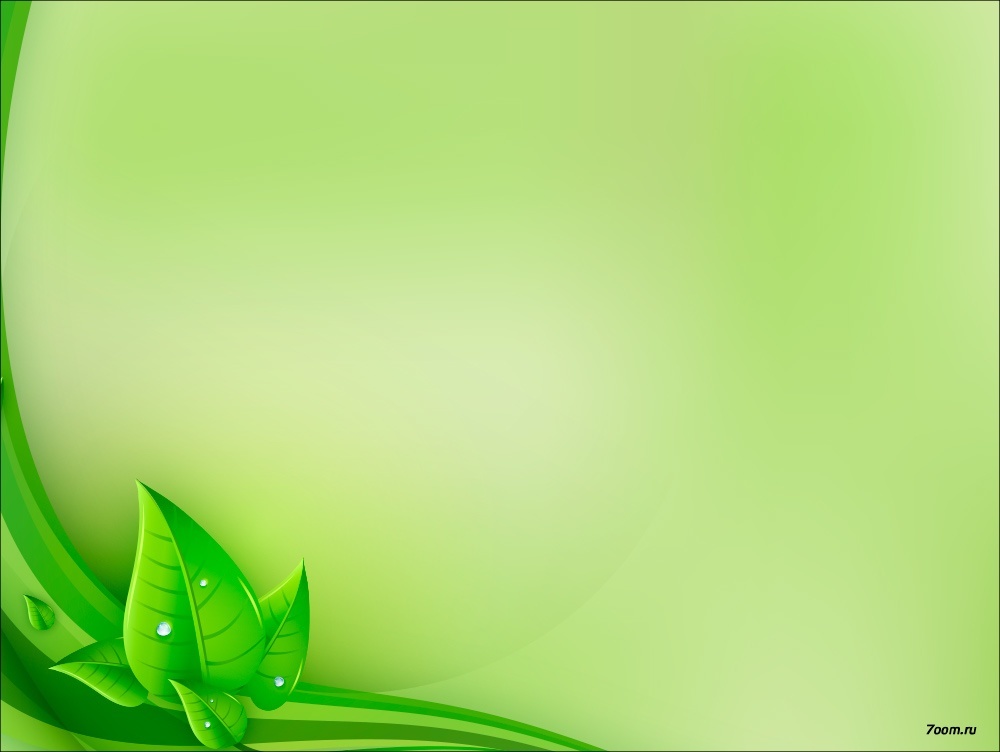 Логопедический массаж 
выполняется в области мышц :
-головы
-шеи
-плечевого пояса

Особое внимание уделяется мышцам периферического речевого аппарата, к которым относится
-мышцы языка
-губ
- щёк
-мягкого нёба
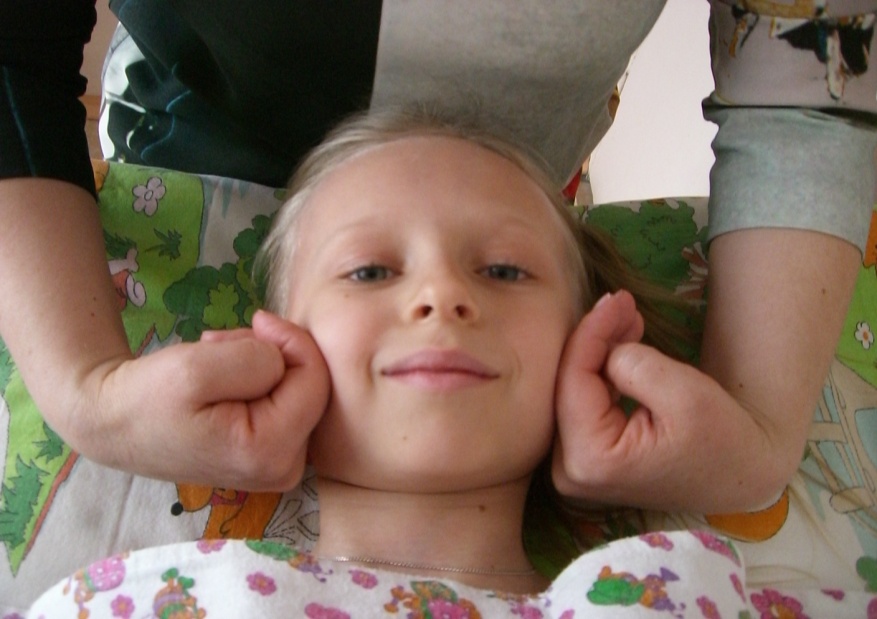 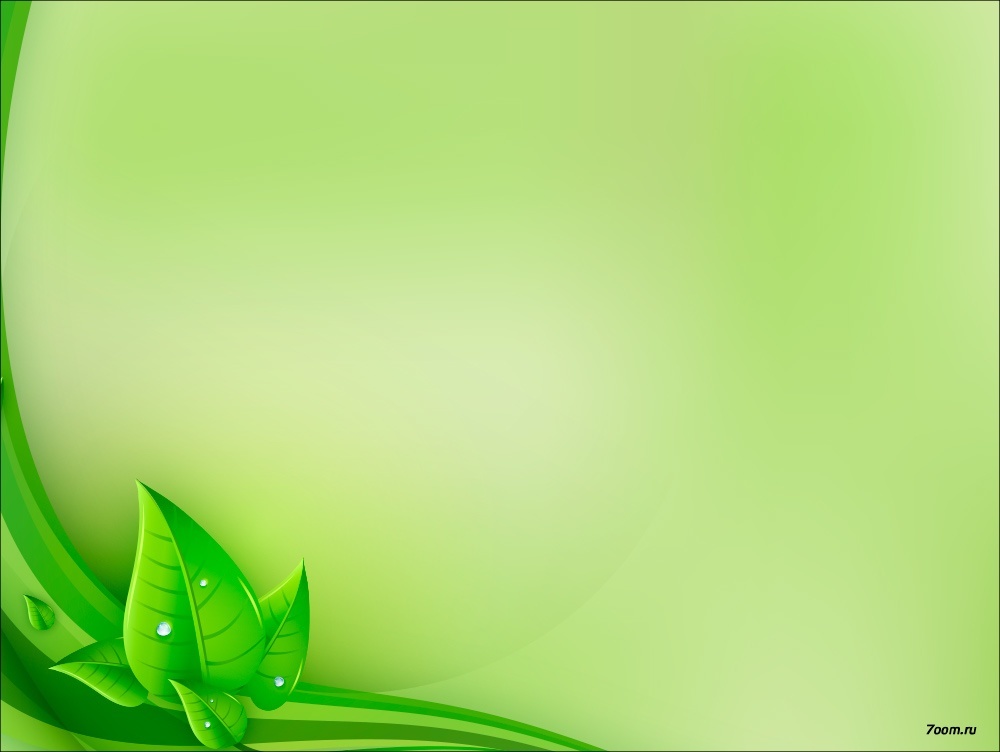 Наблюдение за выполнением движений
Мимические мышцы
Мышцы лба, мышцы гордецов, круговая мышца глаза
Группа мышц окружности рта
Большая скуловая мышца
Мышца, поднимающая  верхнюю губу и крыло носа
Мышца, поднимающая  верхнюю губу, и малая скуловая мышца
Мышцы, опускающие нижнюю губу и угол рта
Щечная мышца и мышцы смеха
Круговая мышца губ
Подбородочная мышца
Скелетные мышцы языка
Подбородочно-язычная мышца
Шилоязычная мышца
Мышцы языка
Поперечные мышцы
Вертикальные мышцы
Верхние продольные мышцы
Нижние продольные мышцы
Мышцы мягкого нёба
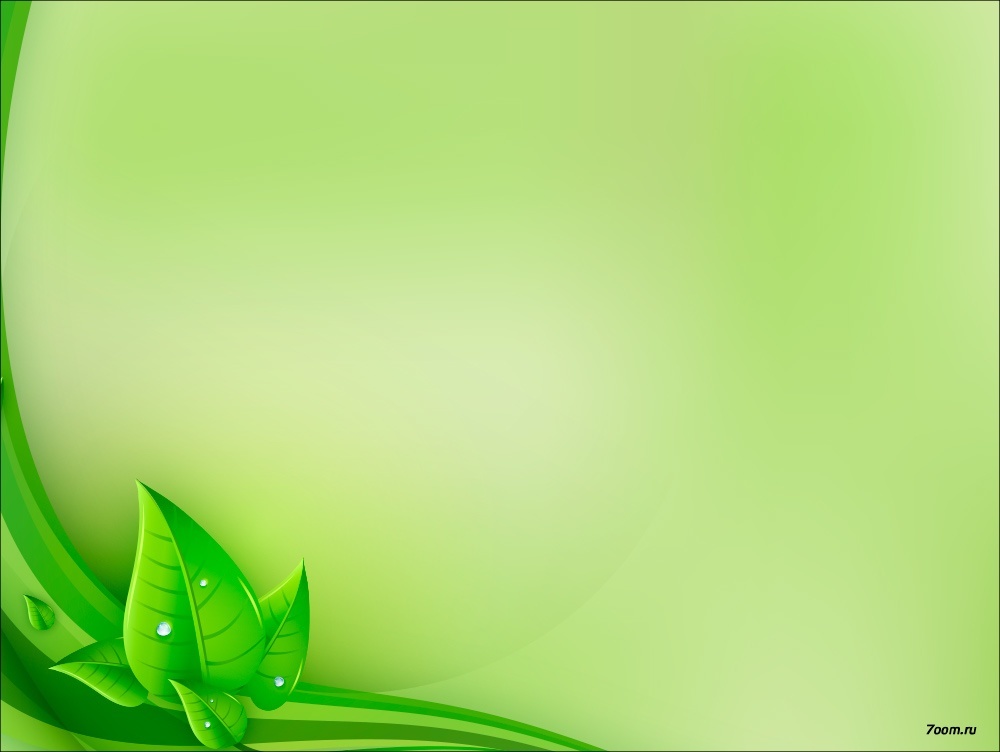 Логопедический массаж
Расслабляющий
Активизирующий
Выбор приёмов массажа зависит от состояния мышечного тонуса, двигательных возможностей и патологической симптоматики.
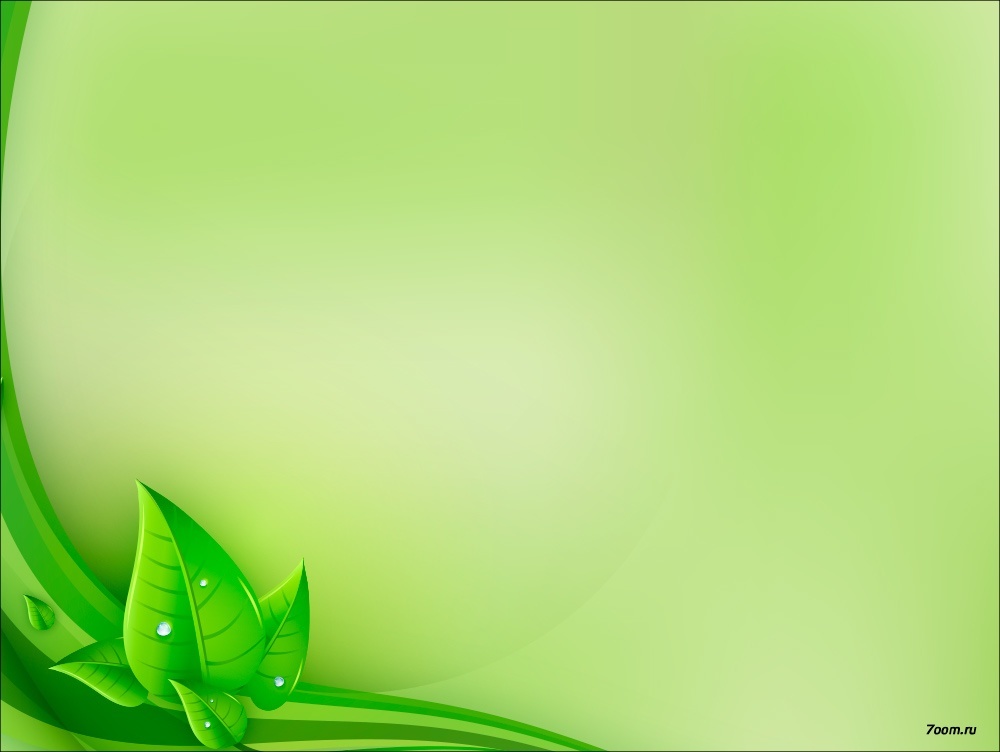 Настя, 6 лет. Логопедическое заключение:
фонетико -фонематическое недоразвитие речи, 
стёртая дизартрия.

В программу логопедических занятий были включены следующие виды работы:

работа по формированию фонематического восприятия
логопедический массаж (активизирующий) 10 сеансов. Артикуляционная гимнастика и постановка звуков в процессе массажа.
упражнения по автоматизации звуков
упражнения по дифференциации свистящих, шипящих и сонорных звуков 
упражнения по формированию речевого дыхания и нормализацию темпо - ритма
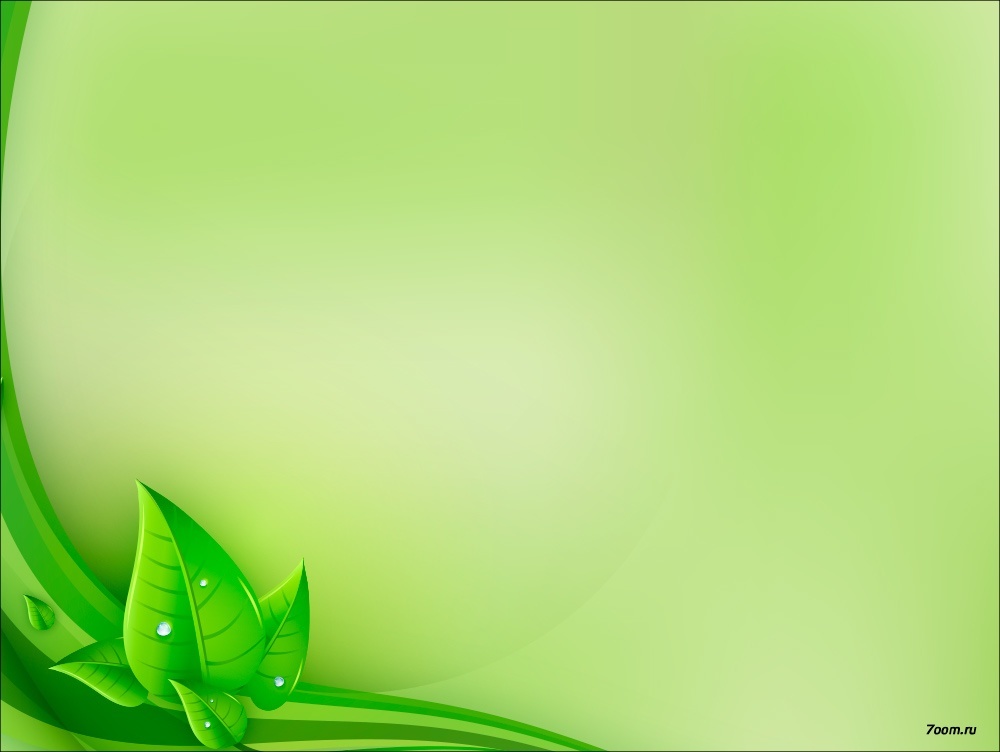 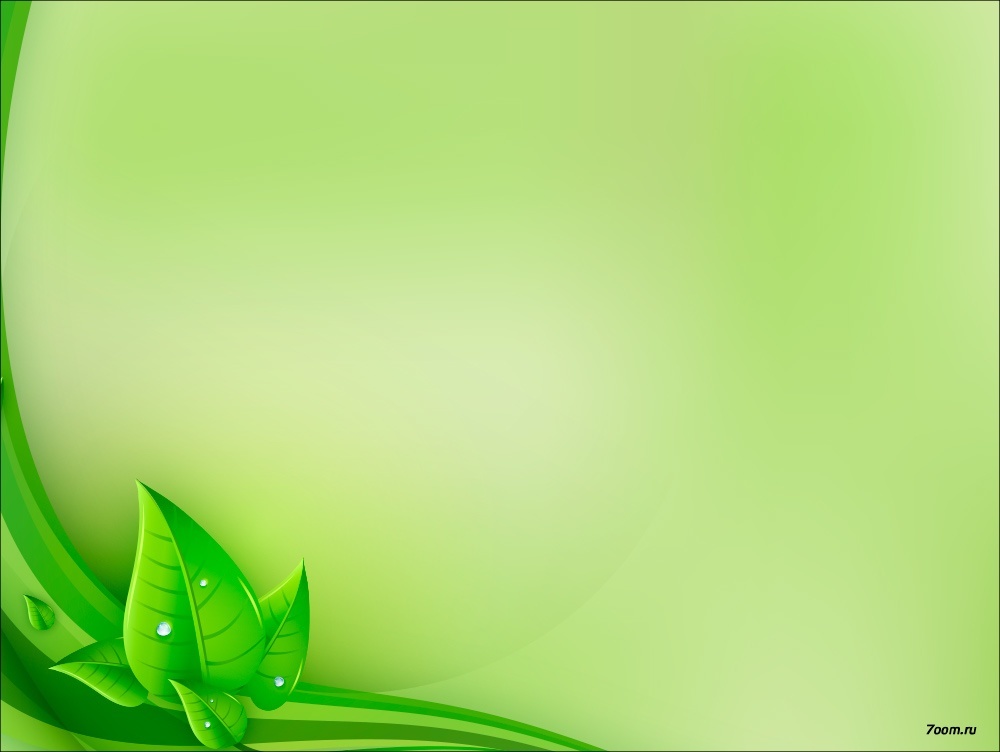 Вывод :
Логопедический массаж активизирует двигательную функцию мышц всех отделов речевого аппарата, что значительно ускоряет процесс коррекционной работы.
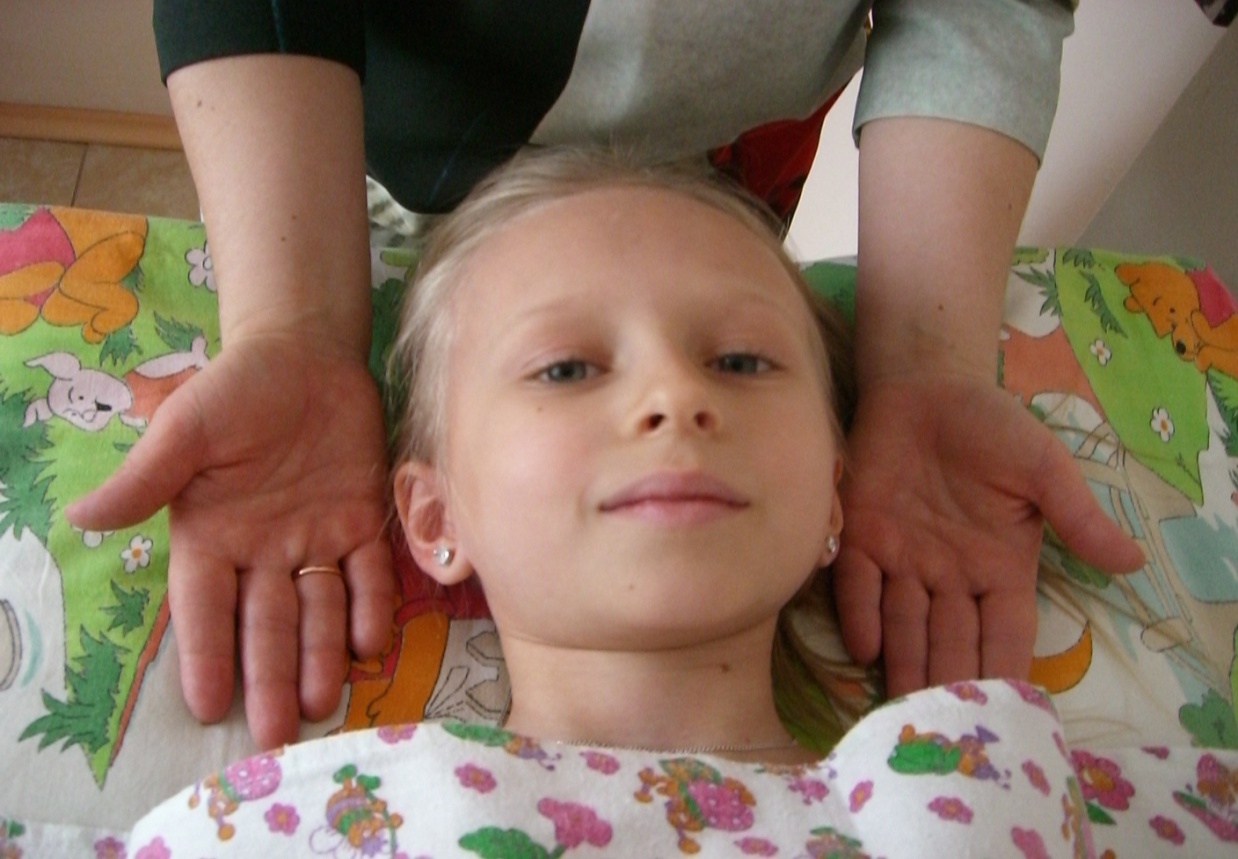 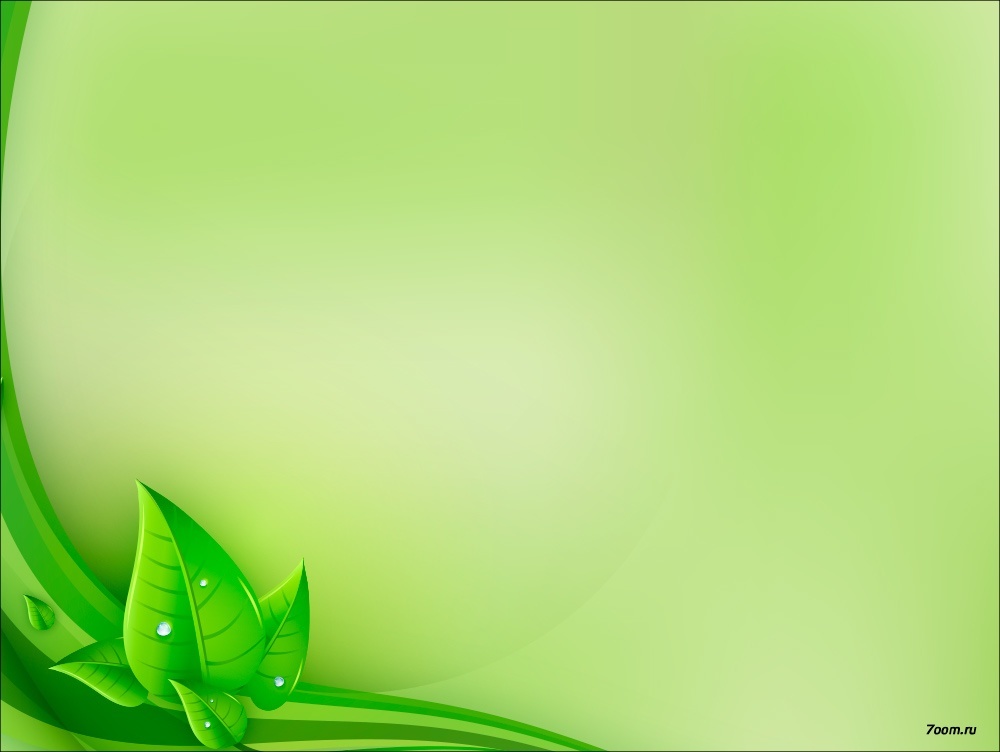 Спасибо за внимание !